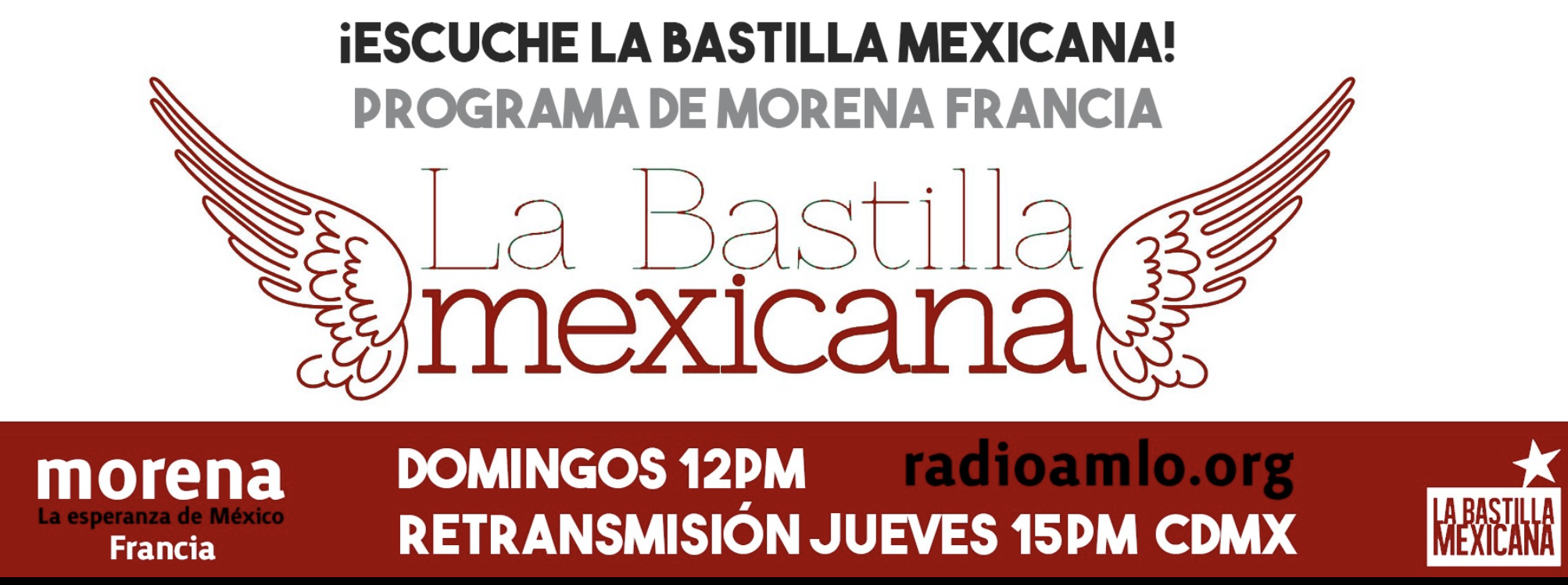 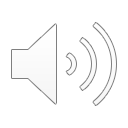 Inicio de transmisiones el domingo 26 de agosto de 2012
Algunos de los colaboradores de planta a lo largo de estos años han sido:
Mario Rodríguez
Ana Cecilia Hornedo y Jim Cohen		
Talía Olvera
Julia Sepúlveda
Georgina Moreno
Quetzal Argueta
Alexandra Peralta y Julien Trevisan
Blanca Guzmán
Flor Ortiz
Gerardo Perfors
Andrés del Collado
Lizbeth Gutiérrez
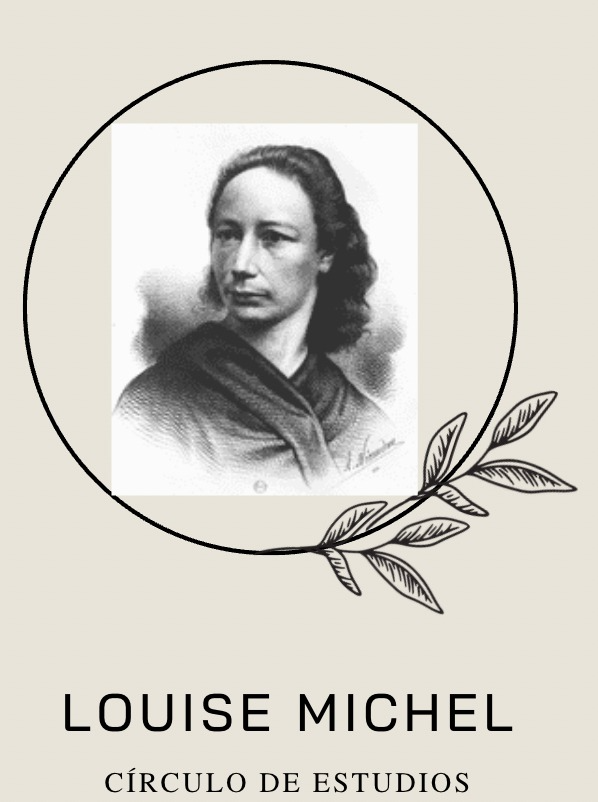 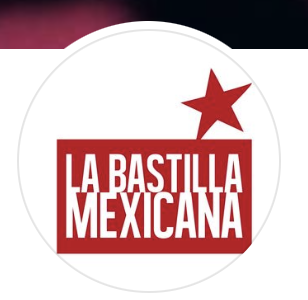 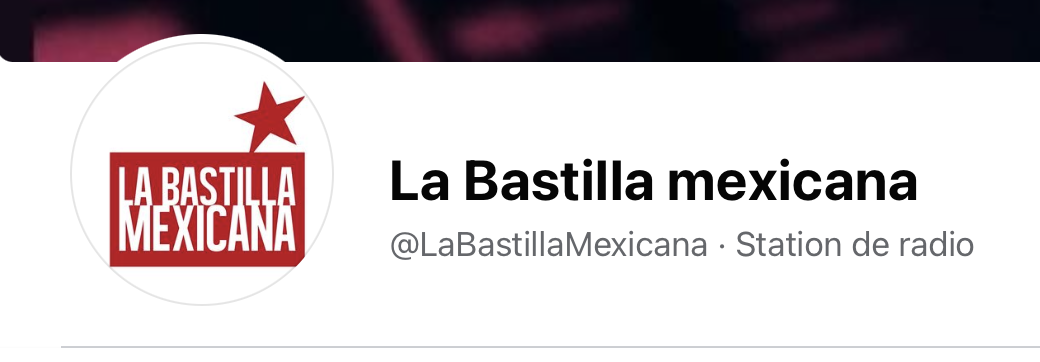 Facebook: https://www.facebook.com/LaBastillaMexicana/
Twitter: https://twitter.com/labastillamx
Spreaker: https://www.spreaker.com/show/la-bastilla-mexicana_3

En cifras: 
318 emisiones que se detuvieron temporalmente el 28 de noviembre de 2021
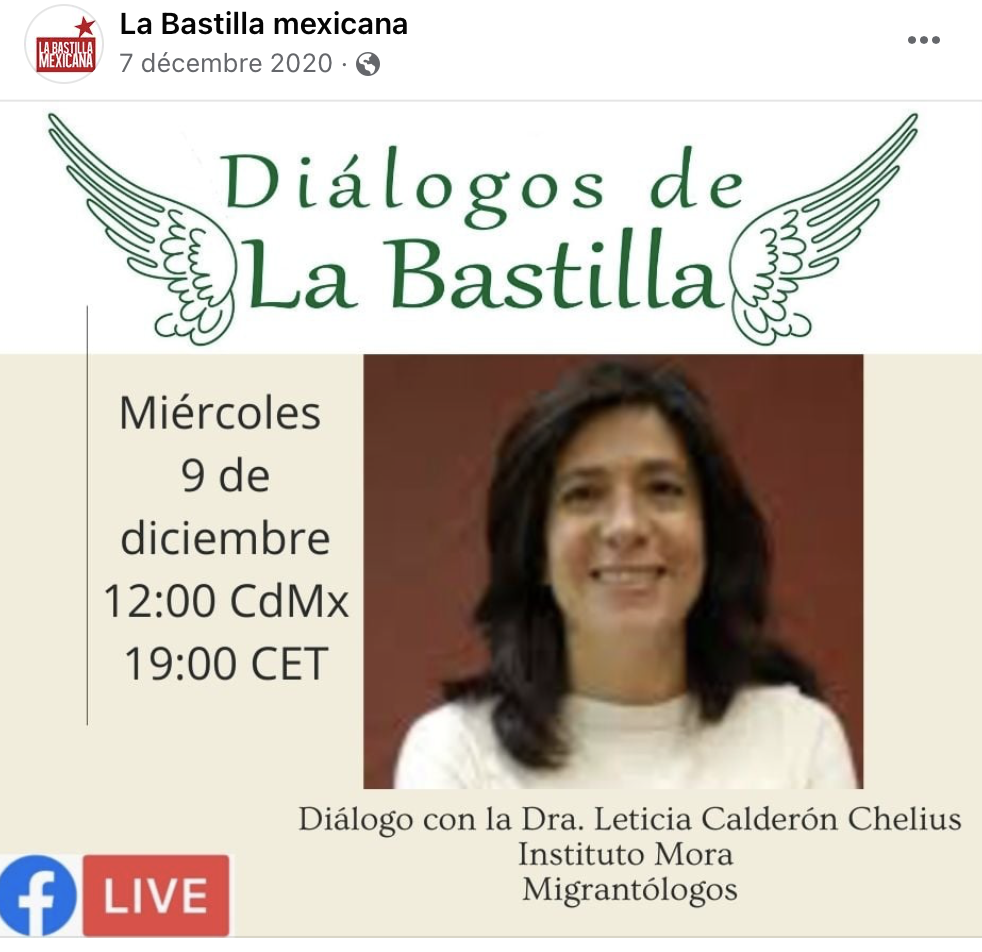 Proyectos que tuvieron cierto impacto político legislativo: 

Proyecto de reforma sobre la nacionalidad de los hijos e hijas de mexicanos en el exterior

Proyecto de reforma sobre la Capacidad jurídica de las Personas con Discapacidad
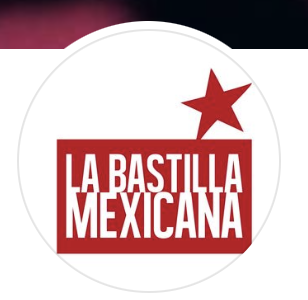 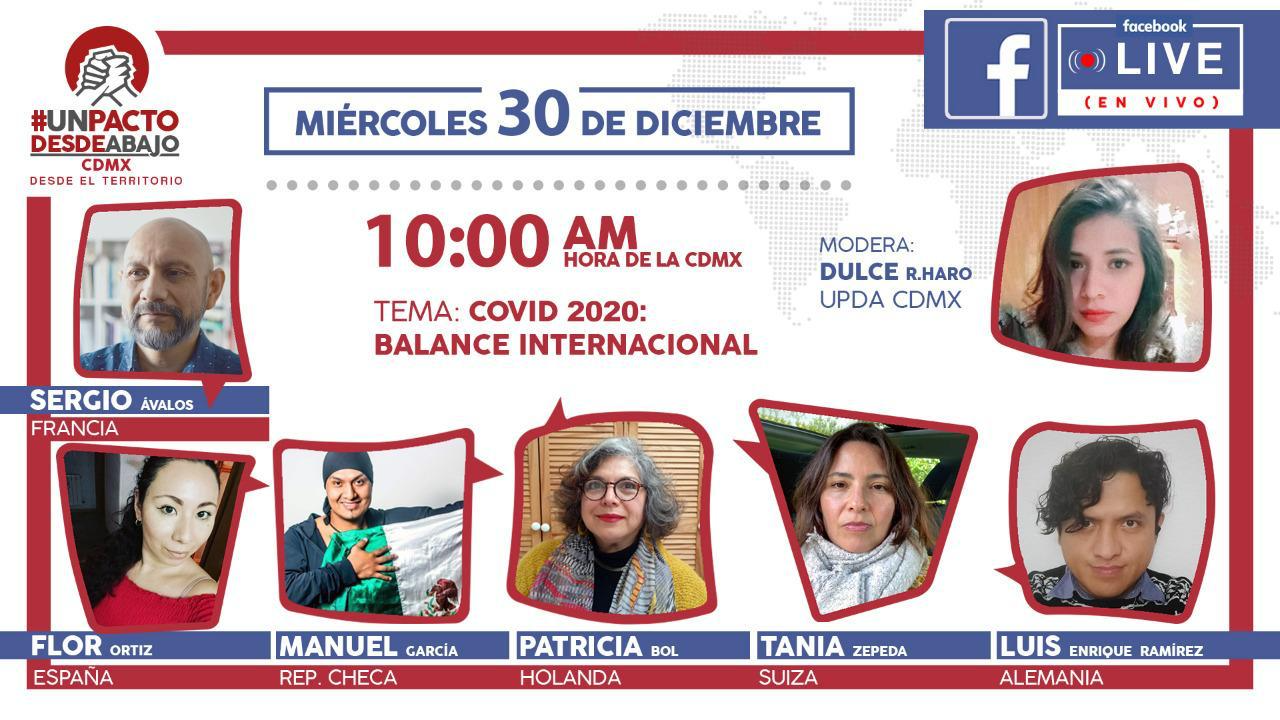 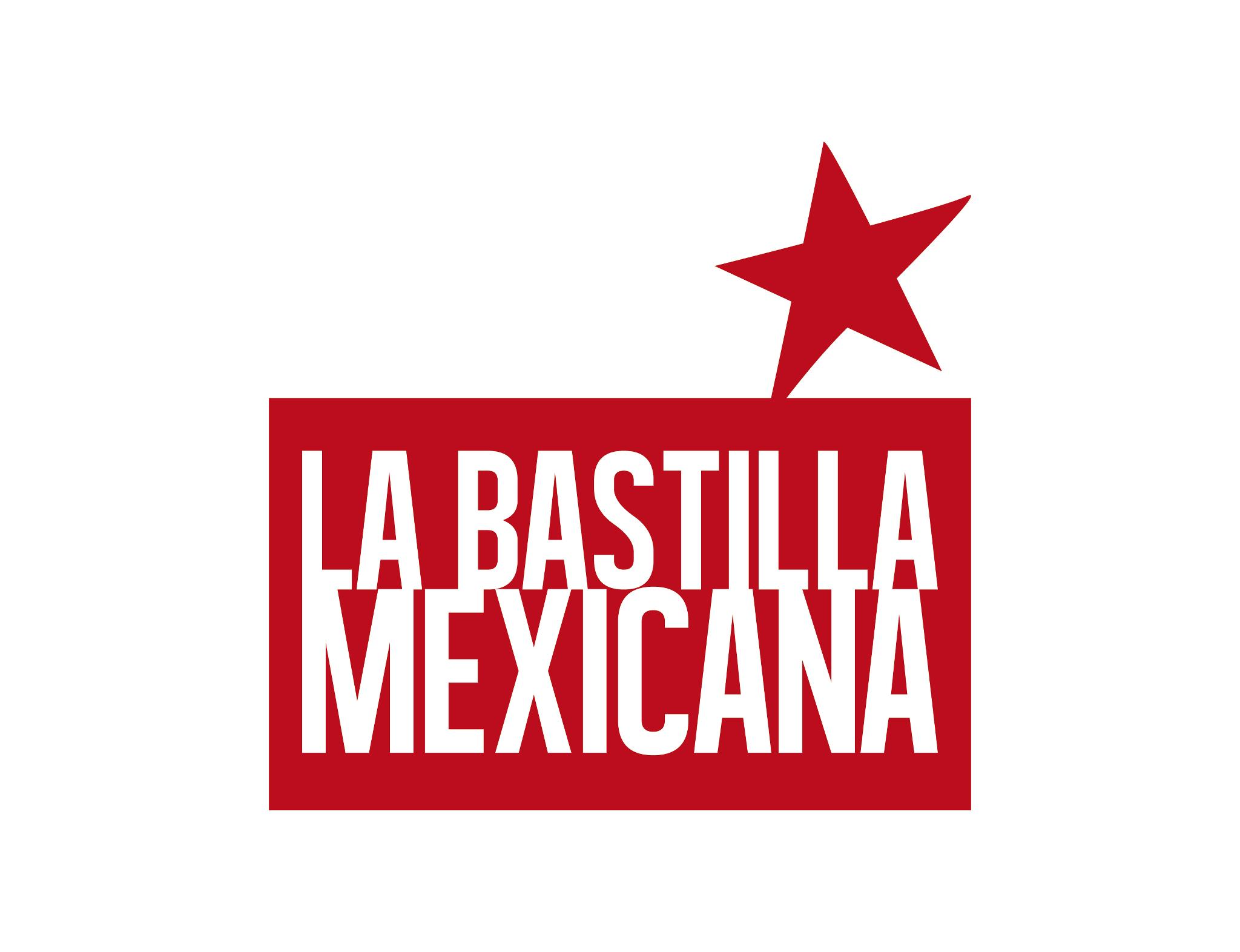 El futuro:
Contacto:     bastillamexicana@gmail.com

	   + 33 6 52 44 59 23